Hematology/Oncology Rotation Orientation
February 28, 2018

Hirva Mamdani, MD
Assistant professor
Karmanos cancer institute/wayne state university
Welcome
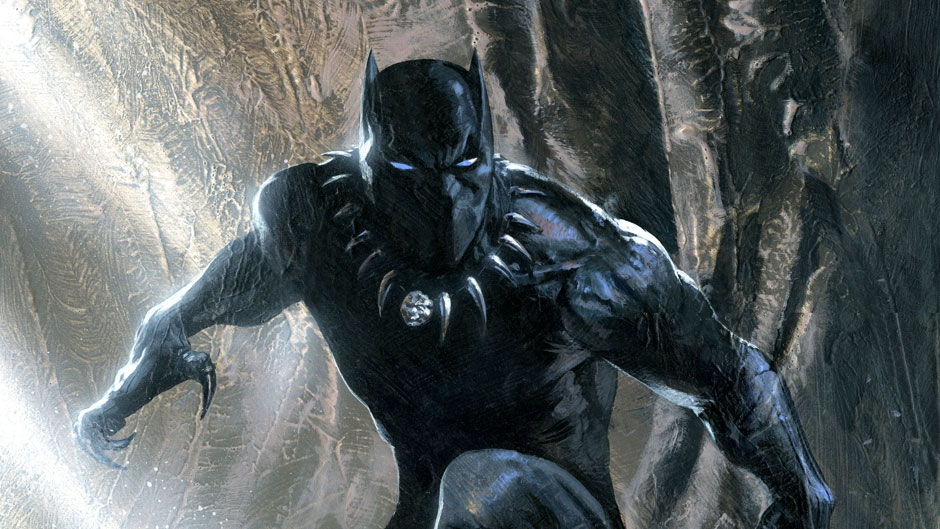 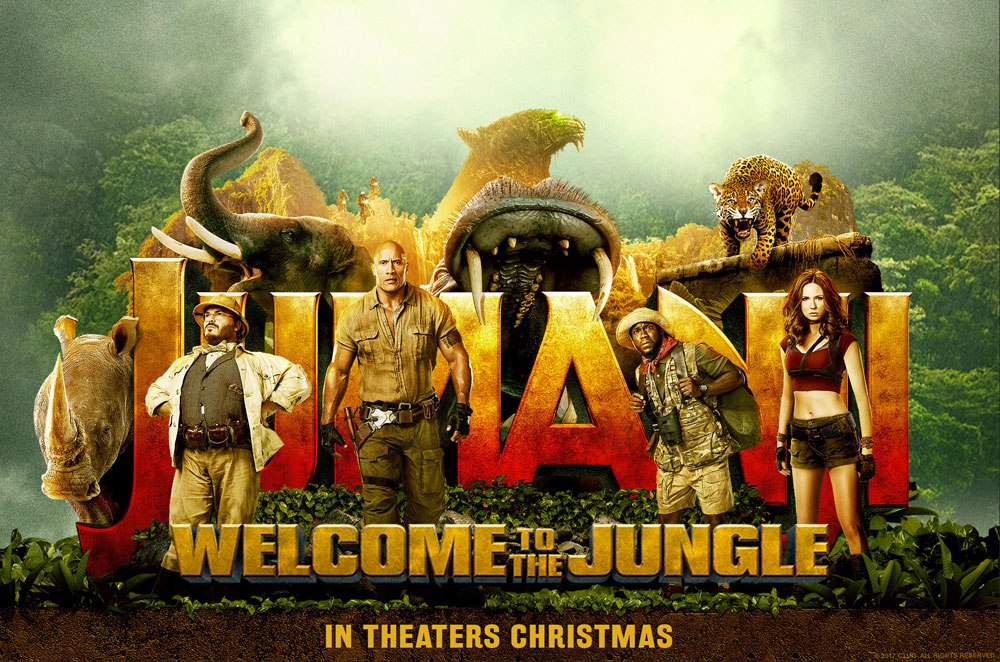 General Outline
Patient population: all hematology and oncology patients admitted to Karmanos
Location: 5WN, 8WN, 9WN, 10WN

Residents are not responsible for seeing:
Hem/Onc consults 
Patients admitted to Karmanos ICU
Patients admitted to Harper

Karmanos ICU (located on 5WN, Harper ICU team is primary)
First choice if a patient needs ICU care 
Harper ICU is second choice - only if Karmanos ICU does not have beds
Patients transferring out of Karmanos ICU will go to one of the Karmanos floors
Sources of admissions:
ER (Harper/DRH)
Clinic/Infusion center
Acute Care Center (ACC – located on 9WN)
Home (for elective chemo)
Transfer from another hospital (not quite common on Oncology) 
(All patient admissions have to be approved by the primary or rounding oncologist)
Your consultant friends:
Hematology (95688)
Oncology (00005)
Radiation oncology (1401)
Supportive care (78778)
Gyn Onc (5548)
Occasionally one of the surgery teams (neurosurgery, urology, etc.)
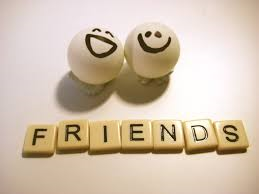 Pharmacy:
Oncology: Dhaval Patel (90899)
Hematology: Chin Liu (9354)
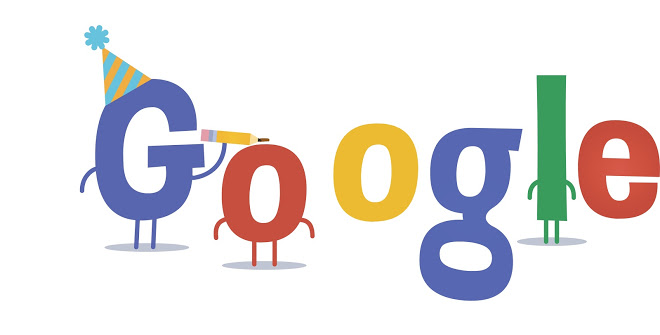 [Speaker Notes: Palliative care team is different than the one in harper or DRH
Every hem and onc patient needs a consult from respective teams
Gyn onc patients are followed by gyn onc team (not hem/onc teams)]
Hem/Onc Teams
Hematology
Oncology
1 attending + 2 fellows
Typical census – 25-30
Location: mostly 5WN and 9WN, overflows to 10WN and 8WN

Types of admissions:
Complications of malignancy or the treatment of it
Approaching end of life
Elective chemotherapy
1 attending + 1 fellow
Typical census – 10-15
Location: mostly 8WN


  Types of admissions:
Elective chemotherapy
Newly diagnosed acute leukemias
Complications of malignancy or the treatment of it
(Sickle cell disease patients are admitted under IM teams)
Patient Evaluation
Evaluate any new patient the same way as you would on your other floor rotations

The differences are:
- Patients may have long and complicated history of cancer/treatment
Differential diagnosis pertains to the type of cancer and the treatment they received
Specialty consults are more frequently needed
Low threshold for getting additional tests/imaging
Communication is VERY important : with patient/family and with hematology and oncology teams
High Turnover (more so on Onc side)
Patient Evaluation
Evaluate any new patient the same way as you would on your other floor rotations

The differences are:
- Patients may have long and complicated history of cancer/treatment
Differential diagnosis pertains to the type of cancer and the treatment they received
Specialty consults are more frequently needed
Low threshold for getting additional tests/imaging
Communication is VERY important : with patient/family and with hematology and oncology teams
High Turnover (more so on Onc side)
Gathering Cancer History
Review most recent oncology notes (access through Clin Doc -> Clinic -> Hematology/Oncology -> Med Onc or KCC Letters or Radiation or Surg Onc)
Go back by at least a year
Essential things to know:
Type of cancer
Stage
Most recent treatment (type of treatment and whether completed or ongoing)
[Speaker Notes: Do not go to Hem/onc clinic notes, KCC HHQ or provider order forms
Its great if can extract info on detailed treatment history but not necessary]
Patient Evaluation
Evaluate any new patient the same way as you would on your other floor rotations

The differences are:
- Patients may have long and complicated history of cancer/treatment
Differential diagnosis pertains to the type of cancer and the treatment they received
Specialty consults are more frequently needed
Low threshold for getting additional tests/imaging
Communication is VERY important : with patient/family and with hematology and oncology teams
High Turnover (more so on Onc side)
Formulating Differential Diagnosis
Most of the acute oncologic problems fall under the categories of:
Related to cancer
Related to the treatment
Unrelated to cancer or treatment

Key is to learn about common side effects of cancer treatment and common complications of a particular malignancy

Familiarize yourself with work up of newly diagnosed acute leukemias and common oncologic complications
Example
A 65 y o woman with stage IV non-small cell lung cancer, currently undergoing treatment with immunotherapy (nivolumab) presents to the ER with cough and worsening shortness of breath. 

Possibilities:
Related to cancer – cancer progression
Related to treatment – nivolumab induced pneumonitis
Unrelated to cancer or treatment – COPD exacerbation, pneumonia, etc….
Example
A 54 y o man with localized head and neck cancer, currently undergoing treatment with cisplatin and radiation presents to the ER with fatigue, found to have Cr of 3 (from baseline of 0.8 two weeks ago). 

Possibilities:
Related to cancer – Probably unlikely 
Related to treatment – Cisplatin induced nephrotoxicity, pre-renal AKI from poor oral intake secondary to radiation induced mucositis
Unrelated to disease or treatment – Nephrolithiasis causing obstruction
[Speaker Notes: H and N cancers don’t have tumor lysis, he does not have any disease in pelvis that could cause obstruction]
Example
A 54 y o man with metastatic non-small cell lung cancer, currently undergoing treatment with cisplatin based chemotherapy, presents to the ER with fatigue, found to have Cr of 3 (from baseline of 0.8 two weeks ago). 

Possibilities:
Related to cancer – May have ureteric obstruction from pelvis mets
Related to treatment – Cisplatin induced nephrotoxicity, Pre-renal AKI from nausea/vomiting caused by cisplatin
Unrelated to disease or treatment – Nephrolithiasis
[Speaker Notes: H and N cancers don’t have tumor lysis, he does not have any disease in pelvis that could cause obstruction]
Patient Evaluation
Evaluate any new patient the same way as you would on your other floor rotations

The differences are:
- Patients may have long and complicated history of cancer/treatment
Differential diagnosis pertains to the type of cancer and the treatment they received
Specialty consults are more frequently needed
Low threshold for getting additional tests/imaging
Communication is VERY important : with patient/family and with hematology and oncology teams
High Turnover (more so on Onc side)
Common Scenarios
Pancreatic cancer patient with biliary stents, presenting with cholangitis : immediate GI consult for ERCP
Spinal cord compression: consult neurosurgery and/or rad onc
New brain mets: consult neurosurgery if solitary, rad onc if multiple
Many patients (mostly on Onc side) need supportive/palliative care consult
Patient Evaluation
Evaluate any new patient the same way as you would on your other floor rotations

The differences are:
- Patients may have long and complicated history of cancer/treatment
Differential diagnosis pertains to the type of cancer and the treatment they received
Specialty consults are more frequently needed
Low threshold for getting additional tests/imaging
Communication is VERY important : with patient/family and with hematology and oncology teams
High Turnover (more so on Onc side)
Examples
All patients with active malignancy are at a high risk of VTE – low threshold to get CT PE if no obvious cause for shortness of breath or tachycardia
Low threshold to get MRCP/ERCP in pancreatic cancer patient presenting with hyperbilirubinemia
Low threshold to get brain MRI for altered mentation or neurologic deficit (CT head w/o contrast is not enough)
Patient Evaluation
Evaluate any new patient the same way as you would on your other floor rotations

The differences are:
- Patients may have long and complicated history of cancer/treatment
Differential diagnosis pertains to the type of cancer and the treatment they received
Specialty consults are more frequently needed
Low threshold for getting additional tests/imaging
Communication is VERY important : with patient/family and with hematology and oncology teams
High Turnover (more so on Onc side)
Communicate with fellows on daily basis (sometimes multiple times a day)
Give periodic updates to the family
Learn end of life talks
[Speaker Notes: Don’t change code status or goals of care without discussing with hem and onc teams
You will be much more confident in addressing end of life issues after this rotation]
Patient Evaluation
Evaluate any new patient the same way as you would on your other floor rotations

The differences are:
- Patients may have long and complicated history of cancer/treatment
Differential diagnosis pertains to the type of cancer and the treatment they received
Specialty consults are more frequently needed
Low threshold for getting additional tests/imaging
Communication is VERY important : with patient/family and with hematology and oncology teams
High Turnover (more so on Onc side)
Start discharge planning at the time of admission
Identify key medical and social issues that need to be resolved in order discharge the patient from the hospital
Place consults early in the course
Communicate with consult teams
Utilize supportive care team and social workers
Physicians to know
Hematology:
Charles Schiffer
Rod Ramchandren
Abhinav Deol
Jeffrey Zonder
Jay Yang
Erlene Seymour
Oncology
GI – Philip Philip, Tony Shields, Anteneh Tesfaye
Breast – Michael Simon, Larry Flaherty, Hadeel Assad
Thoracic – Antoinette Wozniak, Hirva Mamdani, Misako Nagasaka
GU – Ulka Vaishampayan, Elisabeth Heath
Head and Neck- Ammar Sukari
Melanoma- Larry Flaherty
Sarcoma- Amy Weise
Phase I - Ulka Vaishampayan, Amy Weise
[Speaker Notes: Some overlap]
Final Thoughts
It is going to be a steep learning curve (medical knowledge and system based practice)
The amount of new learning can be overwhelming – experience, reading, and case-based teaching are key players
Utilize your consult fellows
You are not on your own!